Использование решения проблемных ситуаций в развитии математических представлений
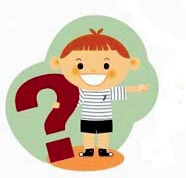 ФГОС ДО
Любознательный, задаёт вопросы взрослым и сверстникам, интересуется причинно – следственными связями, пытается самостоятельно придумывать объяснения явлениям природы и поступкам людей; склонен наблюдать, экспериментировать; ребёнок способен к принятию собственных решений, опираясь на свои знания в различных видах деятельности.
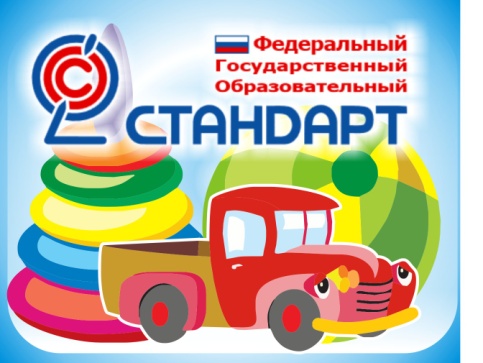 Проблемная ситуация -
состояние умственного затруднения детей, вызванное недостаточностью ранее усвоенных ими знаний и способов деятельности для решения познавательной задачи, задания или учебной проблемы.
Математические представления -
Развитие начальных математических представлений заключается в ознакомлении детей с разными областями математической действительности: с величиной и формой предметов, пространственными и временными ориентировками, количеством и счетом.
Постепенно у детей появляется собственный познавательный интерес, который приходит на смену игровому
постановка и формирование проблемы;
 выдвижения предположений и гипотез;
 выбор, проверка, обоснование гипотез;
 подведение итогов, вывод
Система вопросов, переформулирование условий задач;
 Наводящие задачи или задачи подсказки;
 Цепочка наводящих вопросов;
 Неполное решение;
 Готовый вариант решения.
Постановка цели, задачи, проблемы, затем поиск решения и подведение результатов.
Давайте поразмышляем, как сделать, чтобы познавая математику, ребёнок постиг успеха.
Что же включает в себя проблемная      ситуация?     Каковы её основные элементы?
- неизвестное, т.е. усваиваемое ребенком новое знание или способ деятельности;

- познавательная деятельность;

- творческие возможности  и достигнутый ребёнком уровень знаний.
Плюсы проблемного обучения:
 Педагог является равноправным партнёром;
 Дети самостоятельны и инициативны;
Дети сами открывают новые знания и способы действия;
 Дети обсуждают проблему, находят пути её решения;
 Дети договариваются, общаются.
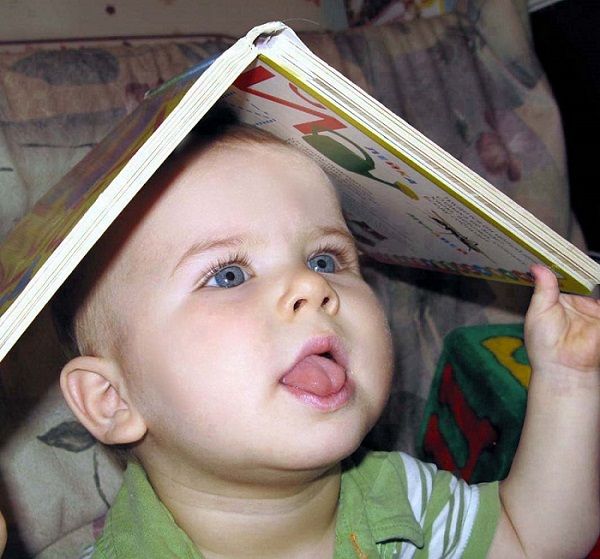 Он взрослых изводил вопросом   «почему?»
Его прозвали «маленький философ».
Но только вырос он, как начали ему
Преподносить ответы без вопросов.
И с этих пор он больше никому
Не задает вопросов «почему?»
(С.Маршак)